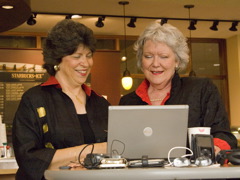 Help!Can You Get Into My Computer and Show Me?
Dr. Barrie Jo Price
and
Dr. Anna C. McFadden
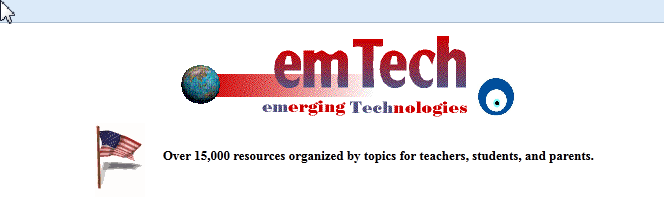 www.emTech.net

Barrie Jo Price, bjprice@ches.ua.edu             SKYPE: barrie.jo.price
Anna McFadden, amcfadde@emTech.net            SKYPE: amcfadde
What is Remote Support/Assist?
Computer-Mediated Software Tool
Allows a user to temporarily control a remote computer or mobile device
IT Support
Classroom Teachers
[Speaker Notes: iPad, iphones and Android devices.]
Why Remote Support/Assistfor IT?
Solve more problems
Any Location
Multi-User Support
Unattended Support
Reduce Frustration
Teams of technicians
[Speaker Notes: iPad, iphones and Android devices.
Solve more problems in less time.
Support remote users around the globe and around the clock.
Service computers (and servers) even when workers are away from their desks.
Administer teams of technicians, assigning access rights.]
Remote Support/Assistfor Classroom Teachers
After Hours
Homework Assistance
Training
Anywhere with Internet Access
Multi-User Support
Reduce Frustration
Increase Productivity
[Speaker Notes: iPad, iphones and Android devices.
Solve more problems in less time.
Support remote users around the globe and around the clock.
Service computers (and servers) even when workers are away from their desks.
Administer teams of technicians, assigning access rights.]
Typical Features of Remote Support for IT and Teachers
Text Chat
Notes 
User Control
Drawing Tools
Transfer Files
2-Way Screen Sharing
PC, Mac and Mobile Device Support
Secure Data Encryption
Screen Recording
Additional Features for IT
Reboot/Reconnect
Remote Diagnostics
Session Reporting
Admin Log-In
Remote Support Software Specific Features
VoIP Voice Calls
Whiteboard
Laser Pointer
Practical Applications for Teachers
Help with Math Problems
Blogs
Wikis
Setting up Skype
Sharing via Social Bookmarking
Software Assistance
Remote Assist Software
Ask Your Technology Department
GoToAssist - Commercial
TeamViewer – Free for Non-Commercial Use
LogMeIn – Basic Free and Commercial
Remote Support Demo’s
GoToAssist
TeamViewer
LogMeIn
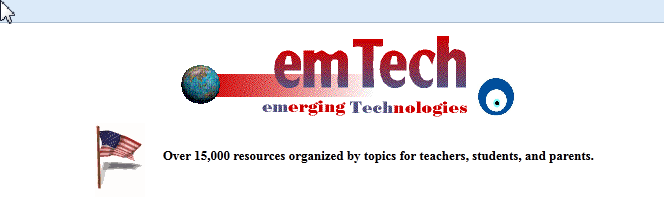 www.emTech.net

Barrie Jo Price, bjprice@ches.ua.edu             SKYPE: barrie.jo.price
Anna McFadden, amcfadde@emTech.net            SKYPE: amcfadde